ФРУКТЫ – ПОЛЕЗНЫЕ ПРОДУКТЫ
Приготовление фруктового канапе
Что изображено на картине? Как называется такая картина?
Натюрморт
Это изображение неодушевленных (неживых) предметов, например, фруктов.
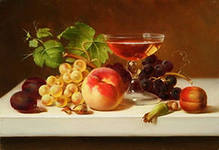 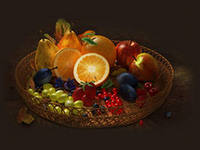 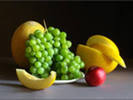 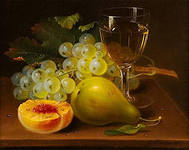 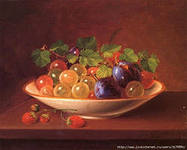 Польза фруктов
Фрукты — это огромный кладезь всевозможных витаминов и минералов. Употребляя их каждый день, человек всегда выглядит жизнерадостным и счастливым.

Чтобы получить питательные вещества с фруктов, их не нужно жарить, варить или тушить. Фрукты  полезно употреблять в сыром виде.
Что можно приготовить из фруктов?
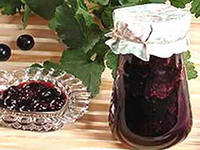 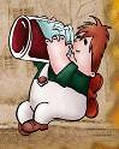 ВАРЕНЬЕ
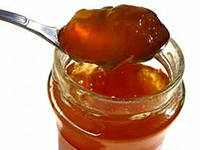 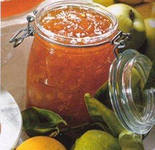 ПОВИДЛО
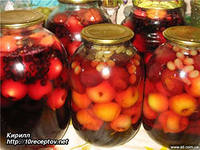 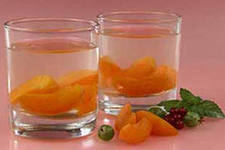 КОМПОТ
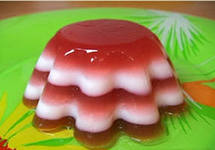 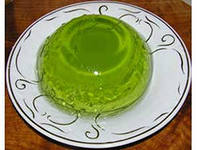 ЖЕЛЕ
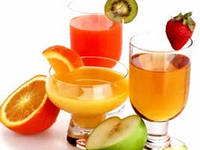 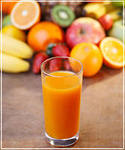 СОК
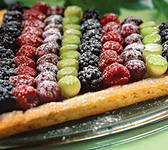 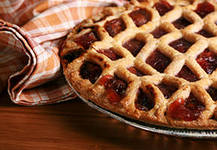 НАЧИНКУ ДЛЯ ПИРОГА
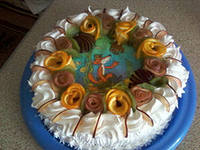 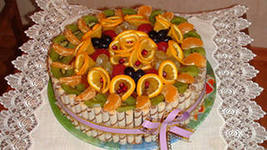 УКРАШЕНИЕ ДЛЯ ТОРТА
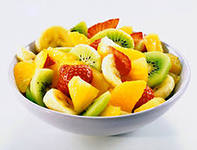 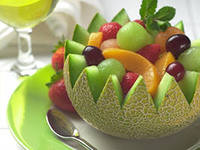 ФРУКТОВЫЙ САЛАТ
Фруктовое канапе
Канапе
Канапе – французское слово и переводится как «крошечный».  

Канапе – это крошечный бутерброд.

Для приготовления канапе несколько маленьких кусочков разных продуктов скрепляют шпажкой.

Фруктовое канапе готовят из разных фруктов.
Не только красиво, но и вкусно, и полезно!
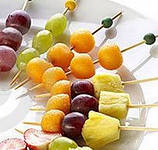 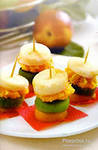 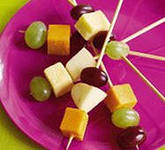 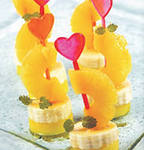 Приготовление фруктового канапе
Пошаговая инструкция
Нам понадобится:
1. Почистить банан и нарезать его кружочками
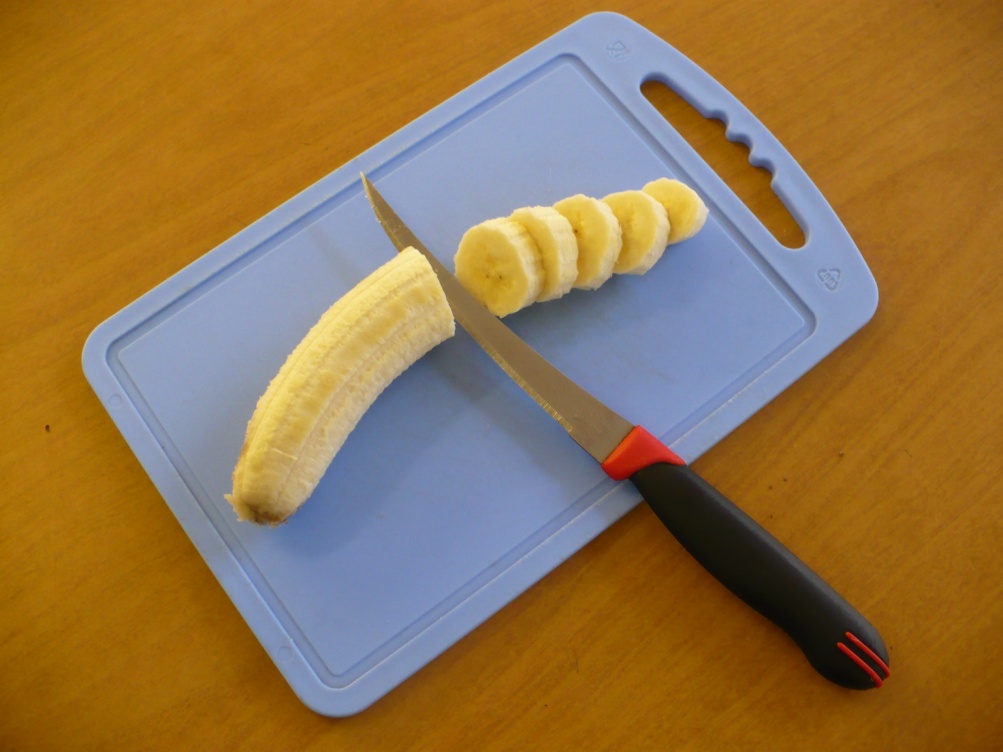 2. Разрезать яблоко на дольки и каждую дольку нарезать ломтиками
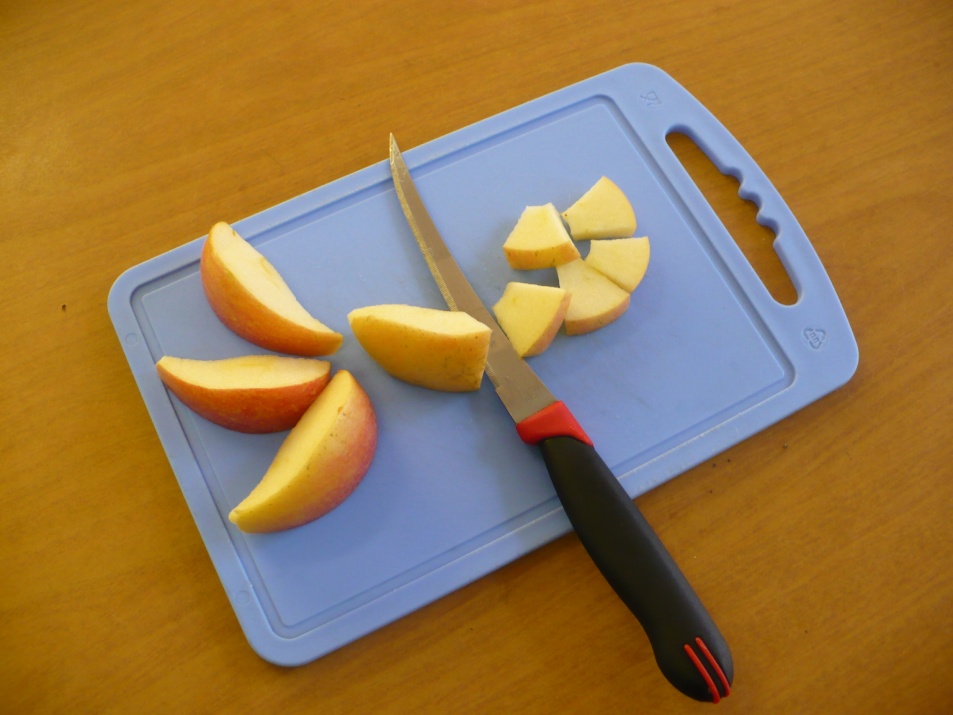 3. Разрезать грушу на дольки и каждую дольку нарезать ломтиками
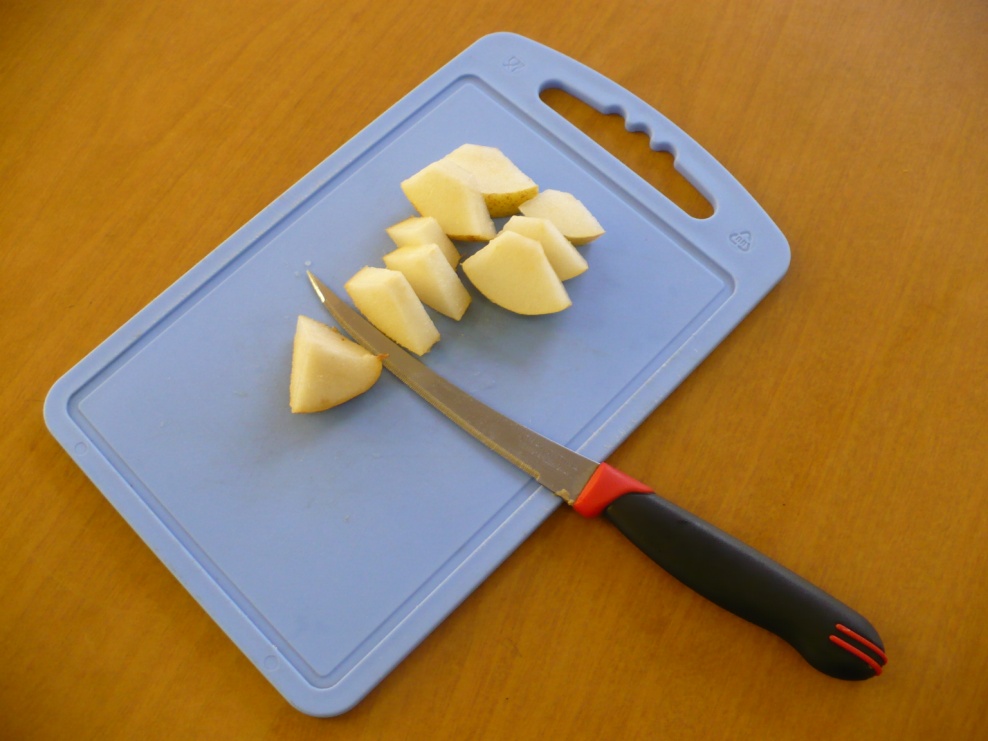 4. Приготовленные фрукты выложить на блыдо
5. Кусочки фруктов и ягоды винограда в произвольном порядке скрепить шпажкой
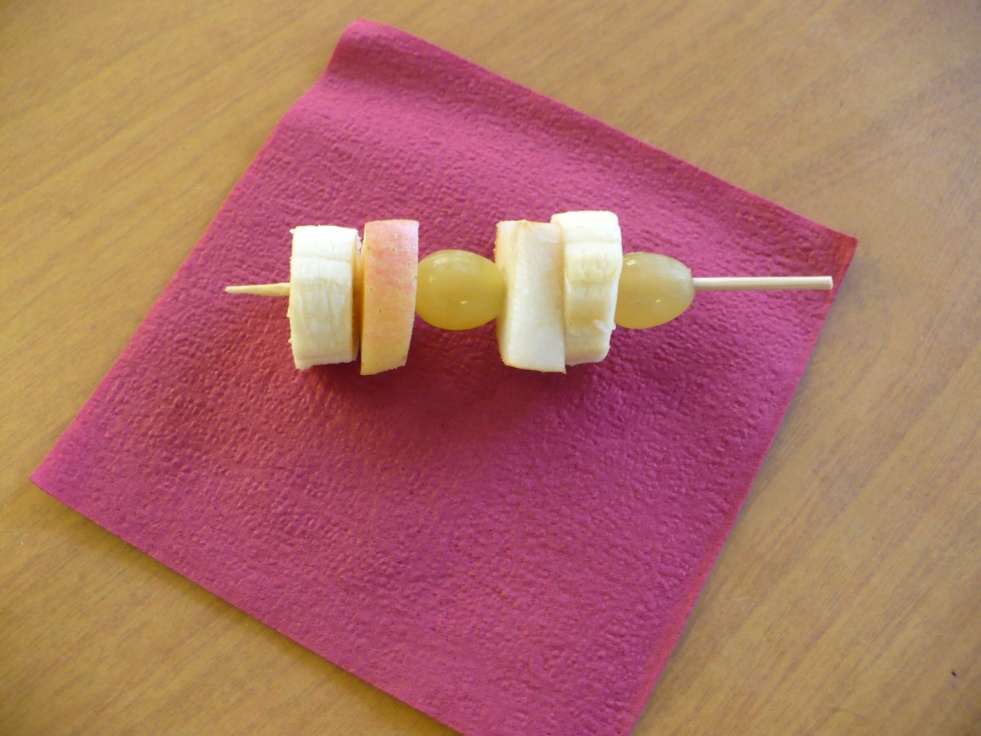 Фруктовое канапе готово. Приятного аппетита!
Автор
Воспитатель ГБДОУ д/с 51
г. Санкт-Петербурга
Дмитриева В.Ф.
Источники:
Использованы «картинки» из многочисленных интернет-ресурсов:

http://domashnie-zagotovki.ru/wp-content/uploads/2011/05/vishnya.jpg
http://www.kuhni.staniv.ru/images/nsoie21.jpg
http://t2.gstatic.com/images?q=tbn:ANd9GcRHrnuWALXQ4Qda_--jfsOdMvPUEmkDCvl6zi-MBj6riMrZHsmUXQ
http://t2.gstatic.com/images?q=tbn:ANd9GcRg6VXPq5ttSflPVANgpRDgIqnoW6kp3bjnUAJxiV92TpW3I-r47A и др.

Фотографии автора